Dominion Energy®EnergyShare
1
January 14, 2019 – Add information subject to change
Increase in Assistance
Virginia has seen some of the coldest weather in years
1/7 - coldest morning in Richmond since 1985 
3rd time in 75 years that Richmond has been three degrees below zero or colder
13 day cold wave - longest stretch since February 1979
Only seven other stretch of days where the average temperatures remained 32 or colder for 13 or more days

Intense cold = higher usage = higher heating energy bills
Combining programs may better assist clients
2
January 14, 2019 – all information subject to change
[Speaker Notes: Virginia has seen some of the coldest weather in years
1/7 - coldest morning in Richmond since 1985 - airport saw a low of -6
3rd time in 75 years that Richmond has been three degrees below zero (F) or colder
13 day cold wave - longest stretch of days in Richmond where the average of the high and low for the day was 32° or colder since February 1979
Since 1930 there have only been seven other stretch of days where daily average temperatures have remained 32 or colder for 13 or more days

Intense cold = higher heating energy bills
Combining programs may better assist clients]
Program Intent
Last resort
Retain or restore primary heating or cooling utility service
Funding
All donations go to customers 
Payment made directly to energy providers
Administrative costs covered by  Dominion Energy and partnering agencies
Where to Apply
Health and Human service agencies manage the screening process
2-1-1 for referral to local agency or visit Dominionenergy.com for listing
3
January 14, 2019 – all information subject to change
Program Components
Holistic Approach
Bill Payment (immediate crisis)
General EnergyShare
EnergyShare for Veterans
EnergyShare for the Disabled
Weatherization  (long term solutions)
Outreach and Education (sustainability)
EnergyAssistanceOutreach@dominionenergy.com
4
January 14, 2019 – all information subject to change
Program Seasons
Eligibility – General EnergyShare
No income restrictions
Must live in Dominion service territory 
For primary heating or cooling (electric, oil, propane, wood, etc)
Applicant must demonstrate a crisis (i.e. head of household is unemployed)
Applicant must have exhausted all other resources
Eligible every program season
Separate guidelines for 60+ or under 60
5
January 14, 2019 – all information subject to change
Eligibility by Age
Guidelines for benefit amounts are based on age
6
January 14, 2019 – all information subject to change
Eligibility –Veterans & Persons Living with Disabilities
Different intake agencies 
Not a program of last resort
Different benefit amounts and requirements
7
January 14, 2019 – all information subject to change
Weatherization
Only for Dominion Energy customers
Free for approved bill payment customers
Open to renters and homeowners
Managed through NEXANT
		1-888-366-8280
Improvements may include:
Attic insulation
LED lighting
Low-flow showerheads
Pipe wrap installation
Faucet aerators
Furnace fan motors
Heat pump and/or AC tune ups
Air sealing or duct sealing
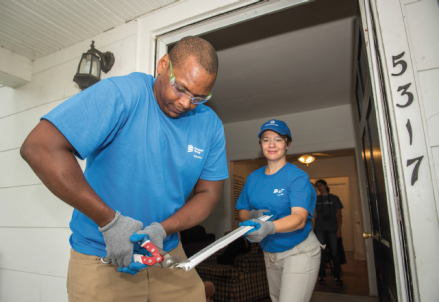 8
January 14, 2019 – all information subject to change
Conservation
Low Cost/No Cost methods to conserve energy and keep bills low
Turn off lights and unplug equipment (power strips)
Set the thermostat:
68° in winter
78° in summer – use fans to keep comfortable
Keep the fridge between 36° and 39°
Use LED light bulbs – use 75% less energy than incandescent
Wash full loads of dishes and clothes
Set the water heater to 120° -125°
Use window shades 
Summer – keep closed during the day
Winter – open to take advantage natural heat from the sun
9
January 14, 2019 – all information subject to change
Help and Contacts
Dominion Contacts: For EnergyShare program inquiries:
	Primary: Elizabeth Rhyne – Elizabeth.a.rhyne@dominionenergy.com  
	Rita Randolph - Program Manager -  rita.randolph@dominionenergy.com  
Specific Inquires for Dominion customers only:  
	AWA issues, customer account inquiries, delete or modify a pledge:  	EnergyAssistanceOutreach@dominionenergy.com